TRƯỜNG TIỂU HỌC
Nhiệt liệt chào mừng
Quý thầy cô về dự tiết
ĐẠO ĐỨC - LỚP 1
Năm học: 2020 - 2021
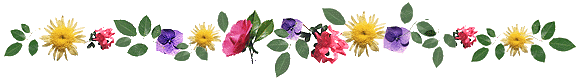 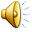 CHÀO MỪNG
Quý phụ huynh và các con
GV: Nguyễn Thị Hằng
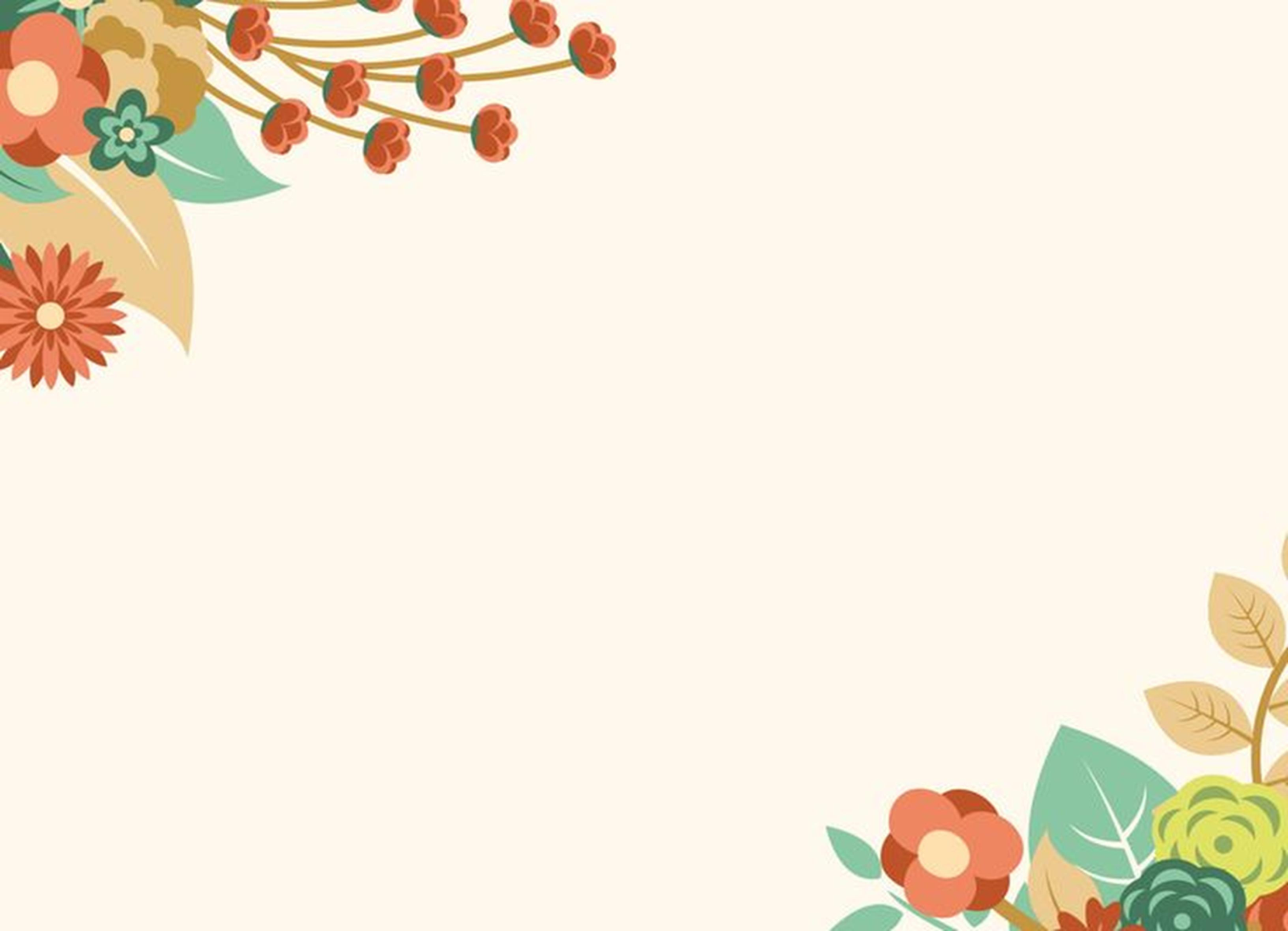 Chủ đề: Thật thà
Đạo đức
Bài 10: Lời nói thật( tiết 2 )
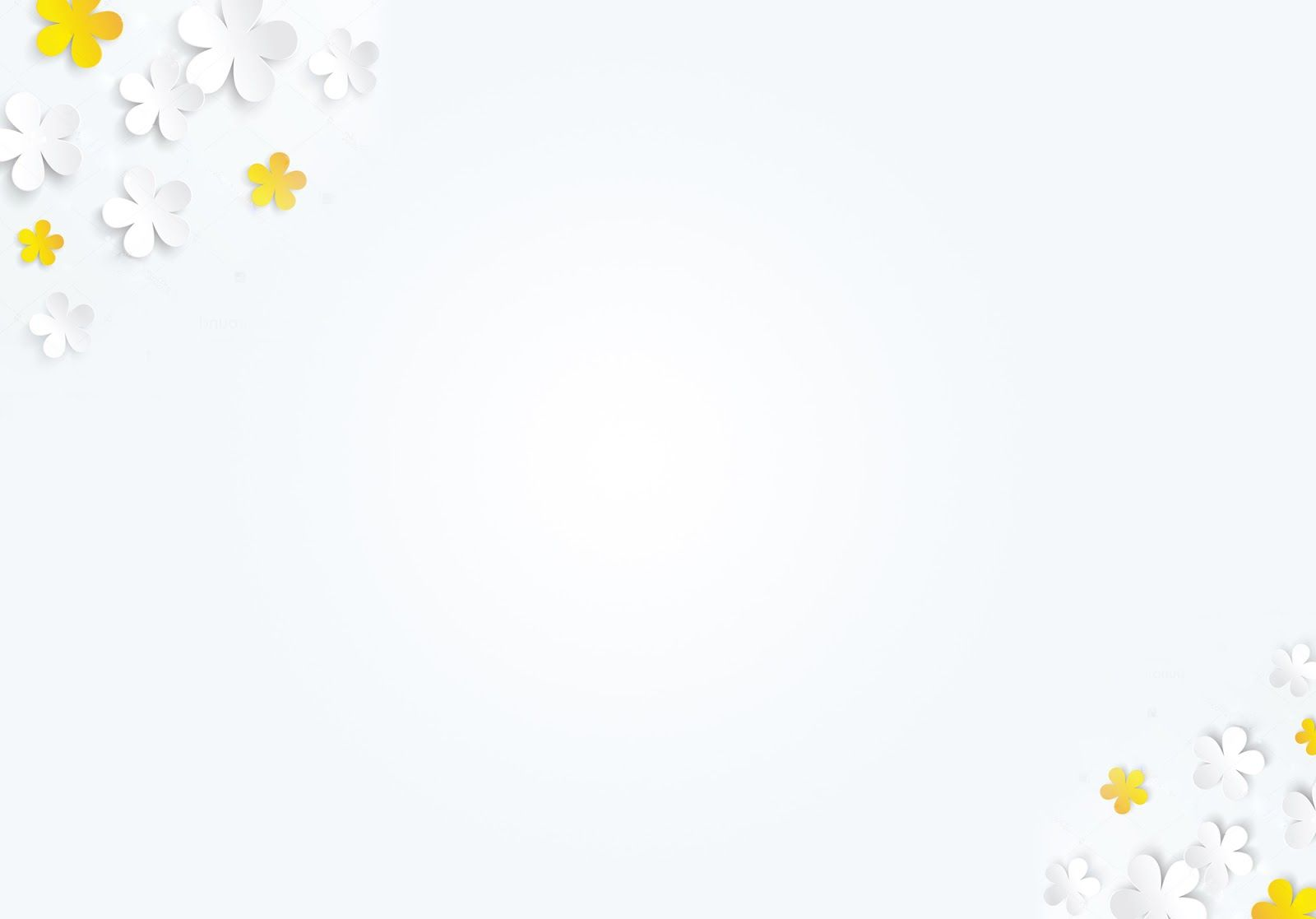 Luyện tập
Hoạt động 1: Bày tỏ thái độ
a. Em đồng tình với ý kiên nào dưới đây?
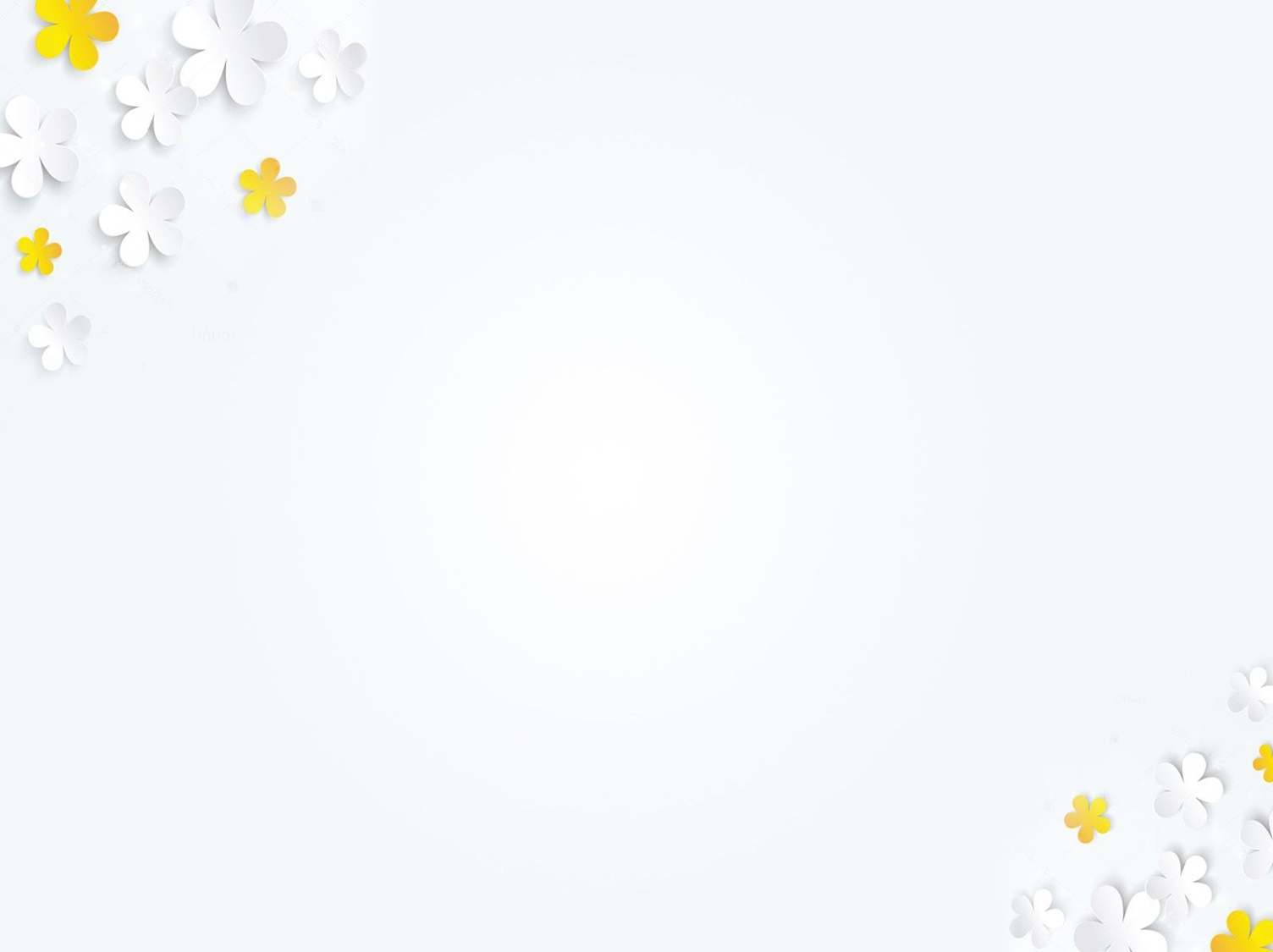 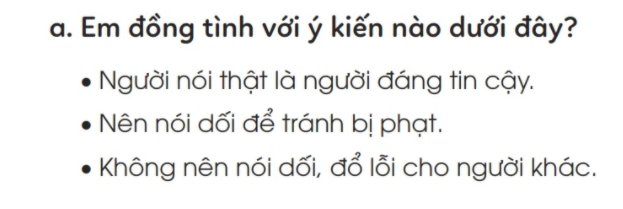 Hoạt động 2: Đóng vai
Đóng vai
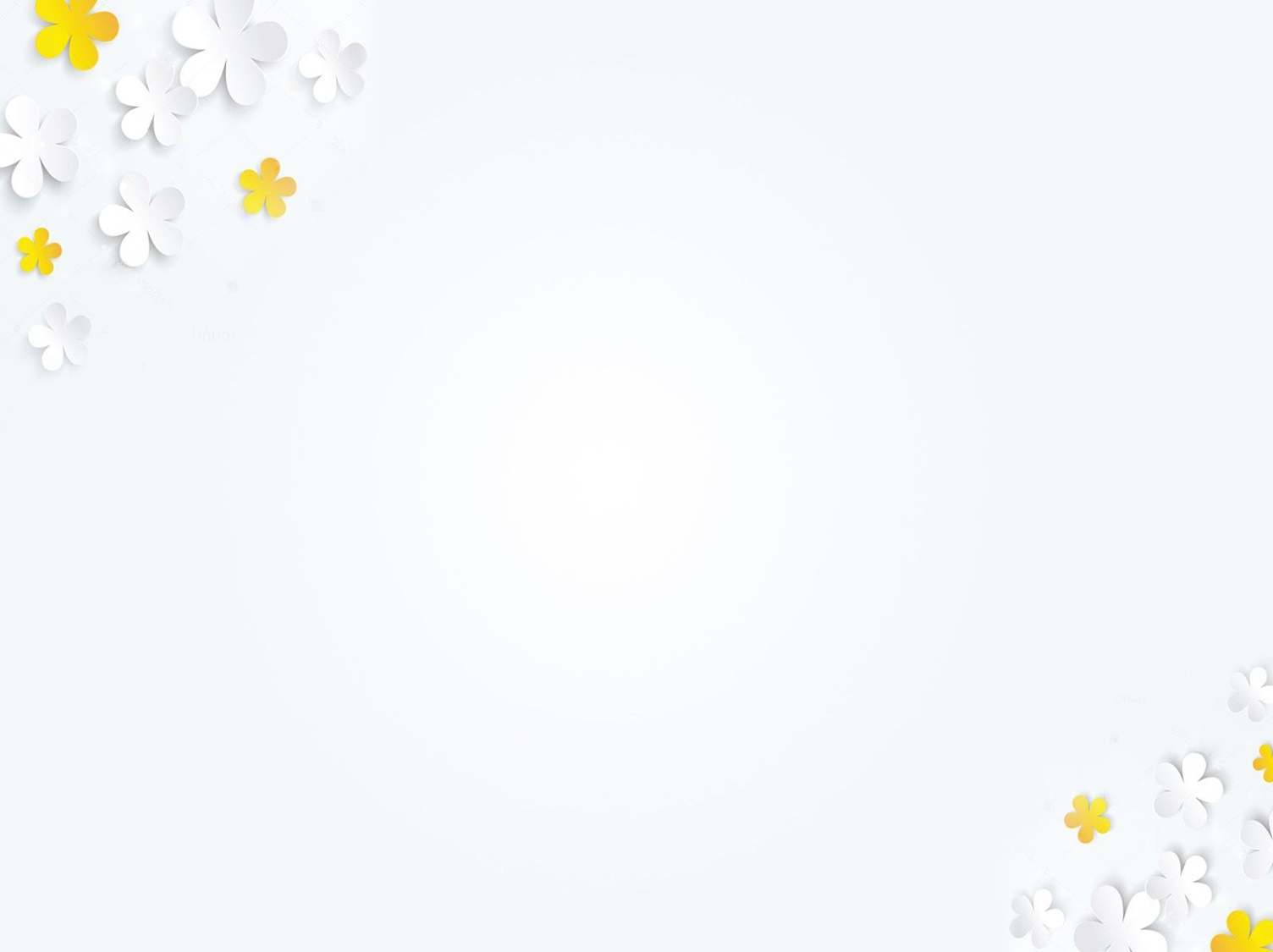 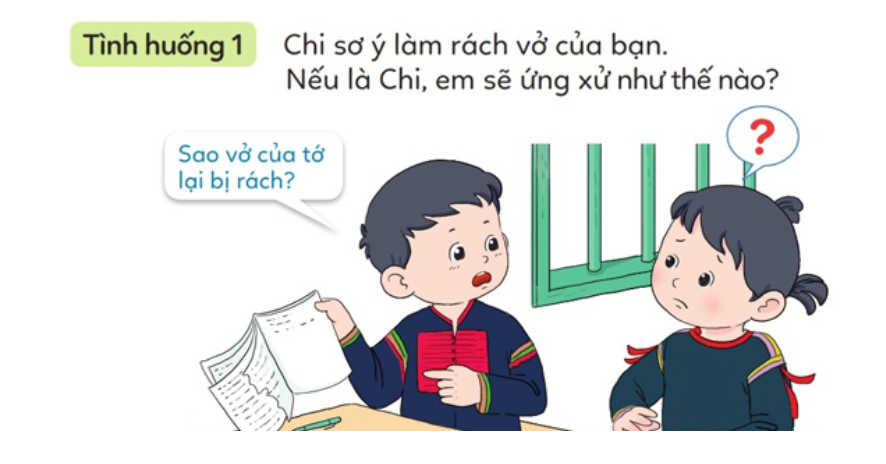 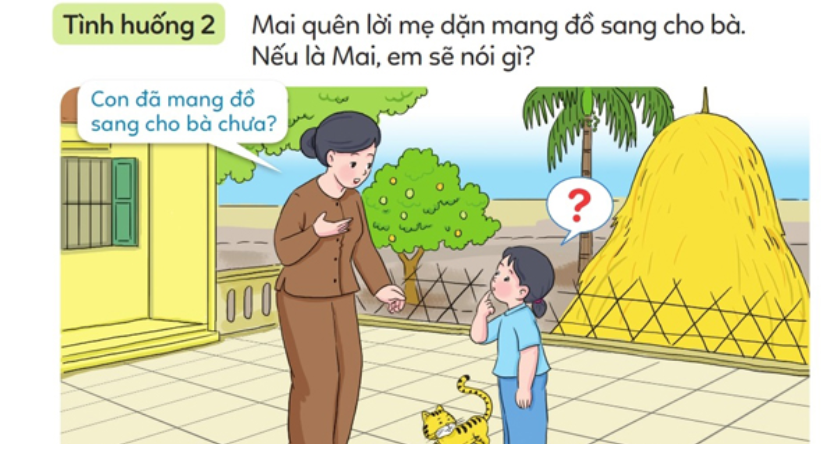 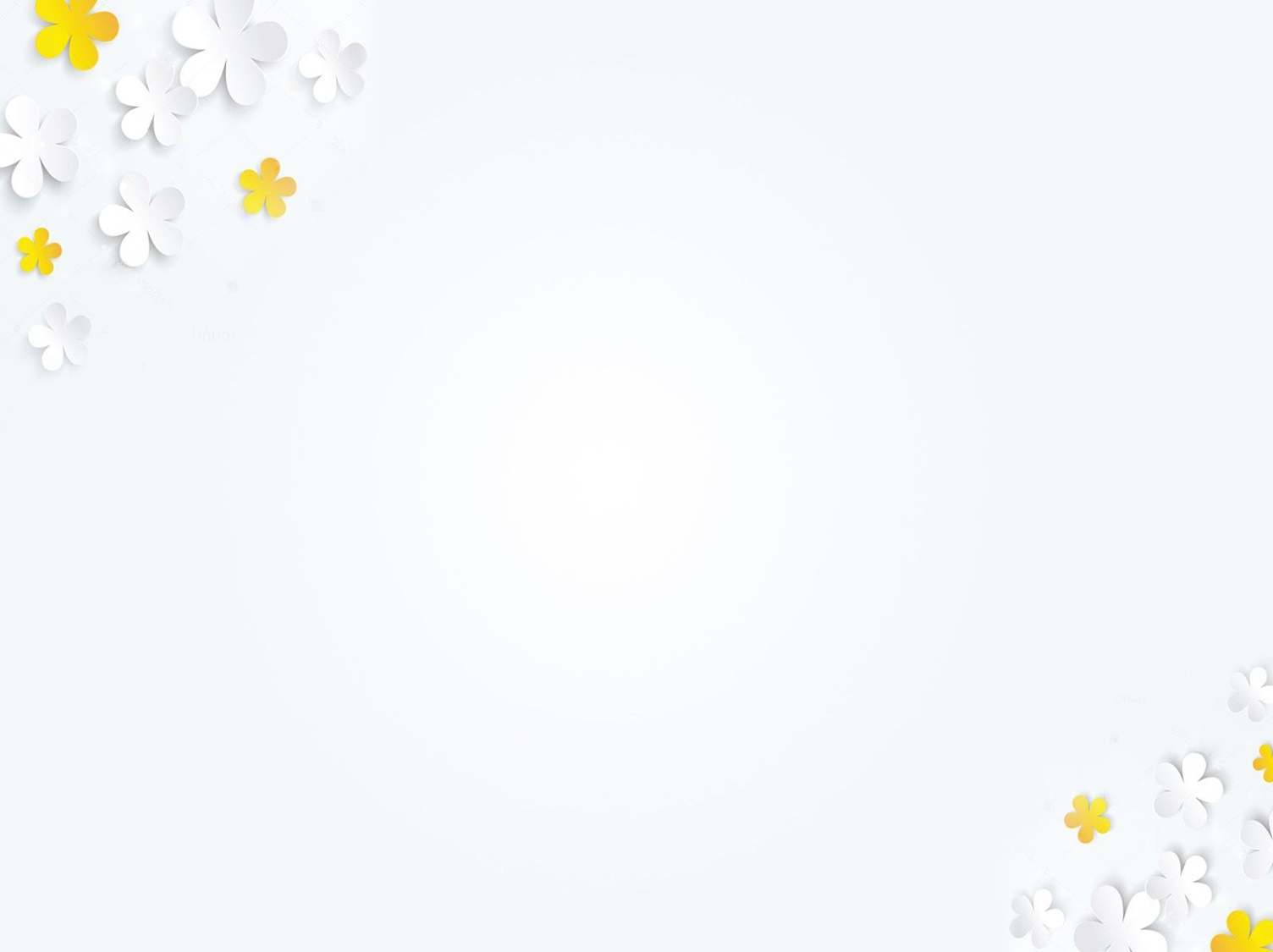 Thảo luận nhóm 2
1. Cách ứng xử trong tình huống đã phù hợp hay chưa?
2. Có cách ứng xử nào khác không?
Hoạt động 3: Tự liên hệ
a. Tự liên hệ
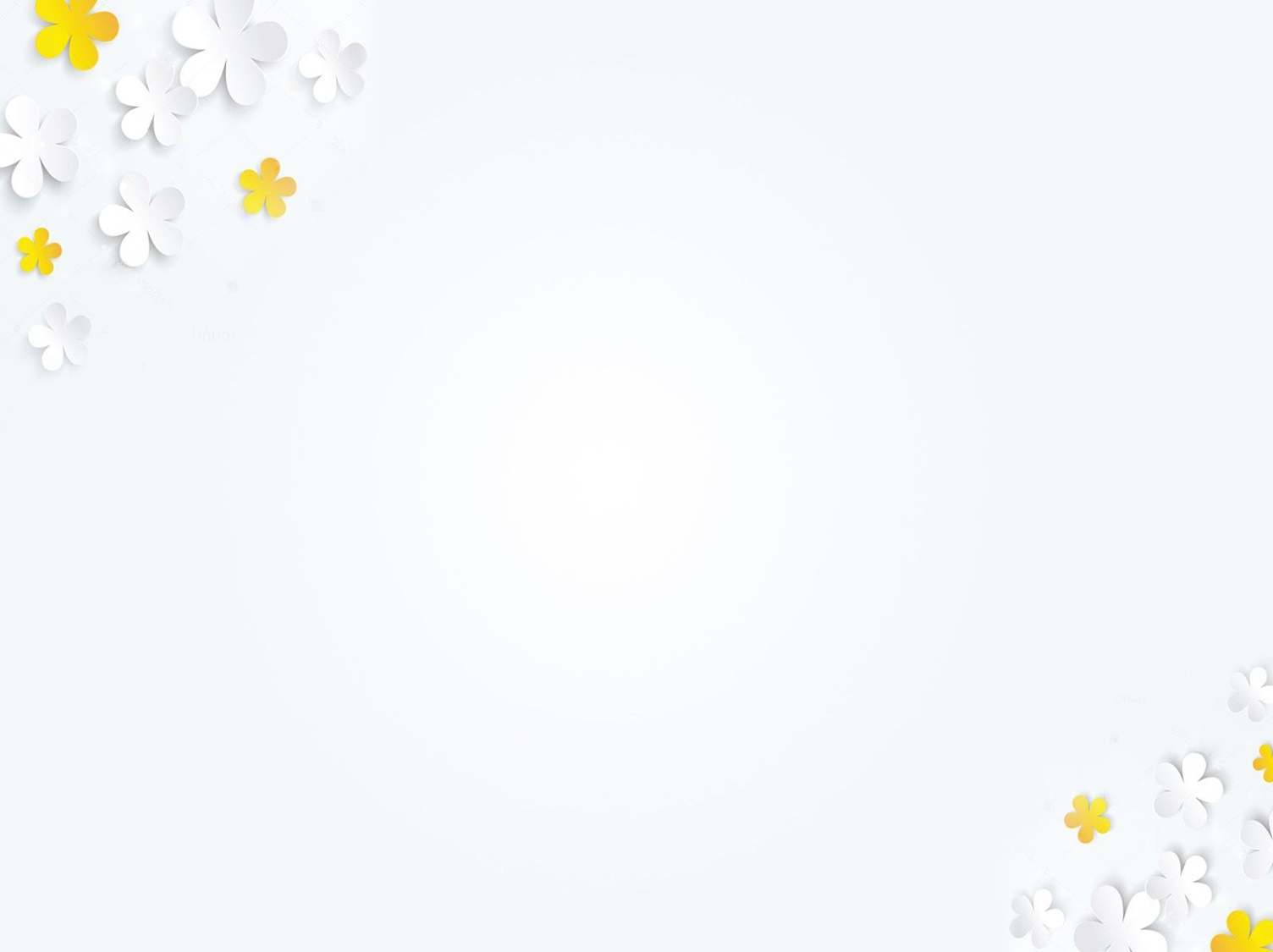 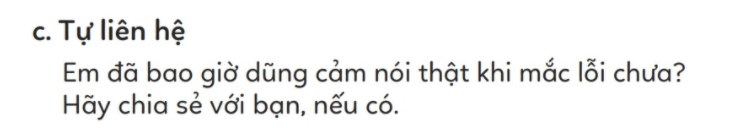